Распределение осадков на земле. Пояса атмосферного давления.
Сташкова Елена Валерьевна
Учитель географии
МБОУ СОШ № 45
г. Мурманск
АТМОСФЕРНОЕ ДАВЛЕНИЕ – 
это сила, с которой воздух давит на земную поверхность.
ПРИБОРЫ ИЗМЕРЕНИЯ ДАВЛЕНИЯ
Барограф
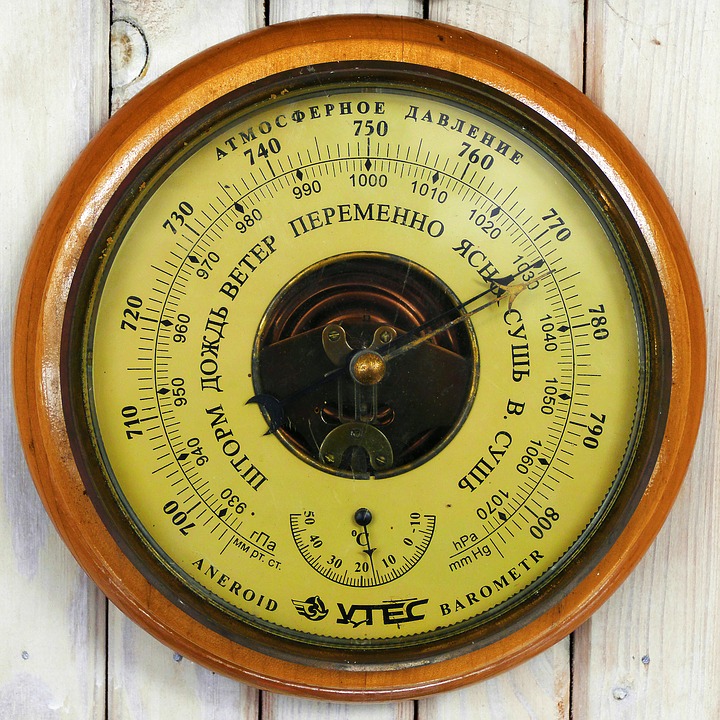 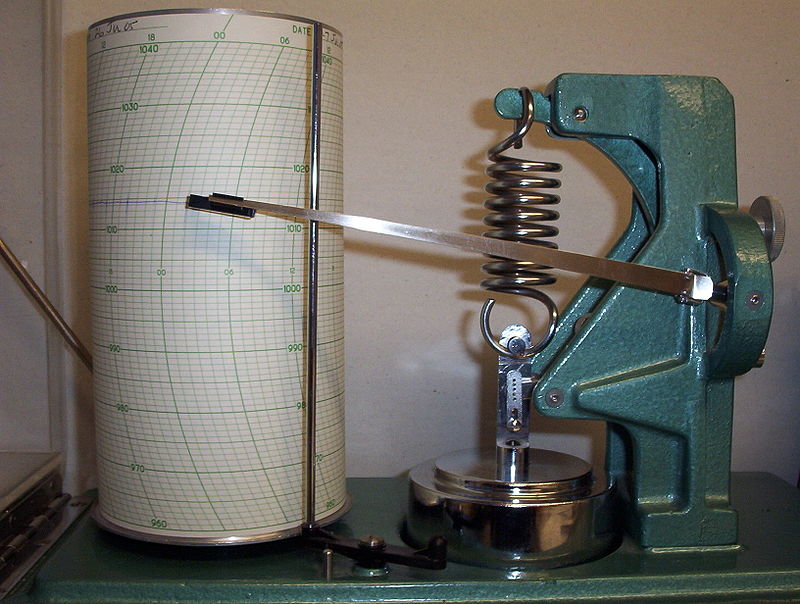 Ртутный барометр
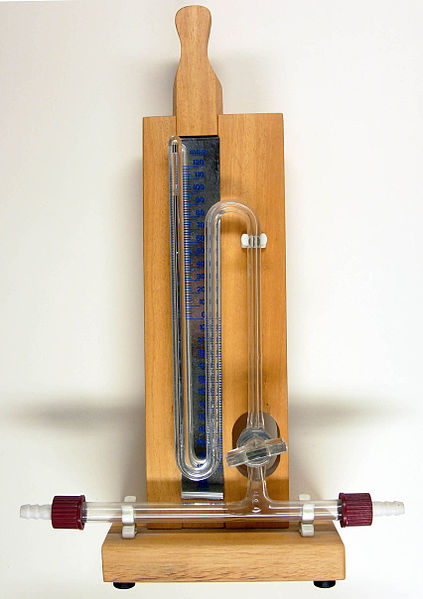 Барометр
Единица измерения АД  - миллиметры ртутного столба (мм.рт.ст)
ИЗОБАРЫ – линии, соединяющие на карте точки с одинаковым атмосферным давлением.
НОРМАЛЬНОЕ ДАВЛЕНИЕ – 760 мм.рт.ст.
ПОНИЖЕННОЕ ДАВЛЕНИЕ – меньше 760 мм.рт.ст.
ПОВЫШЕННОЕ ДАВЛЕНИЕ – больше 760 мм.рт.ст.
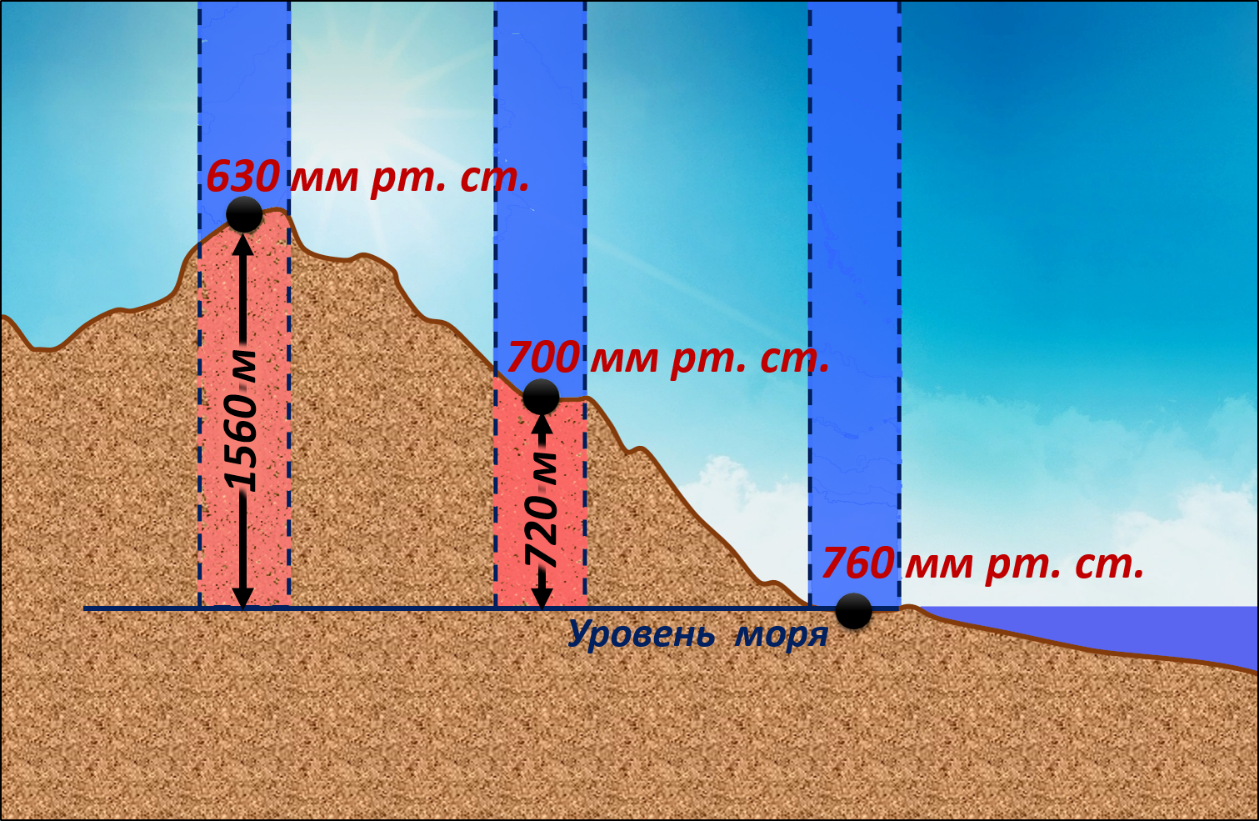 Атмосферное давление понижается в среднем на 1 мм.рт.ст. на каждые 10,5 метра подъема
Из-за различного нагревания воздуха у земной поверхности формируются пояса высокого и низкого давления
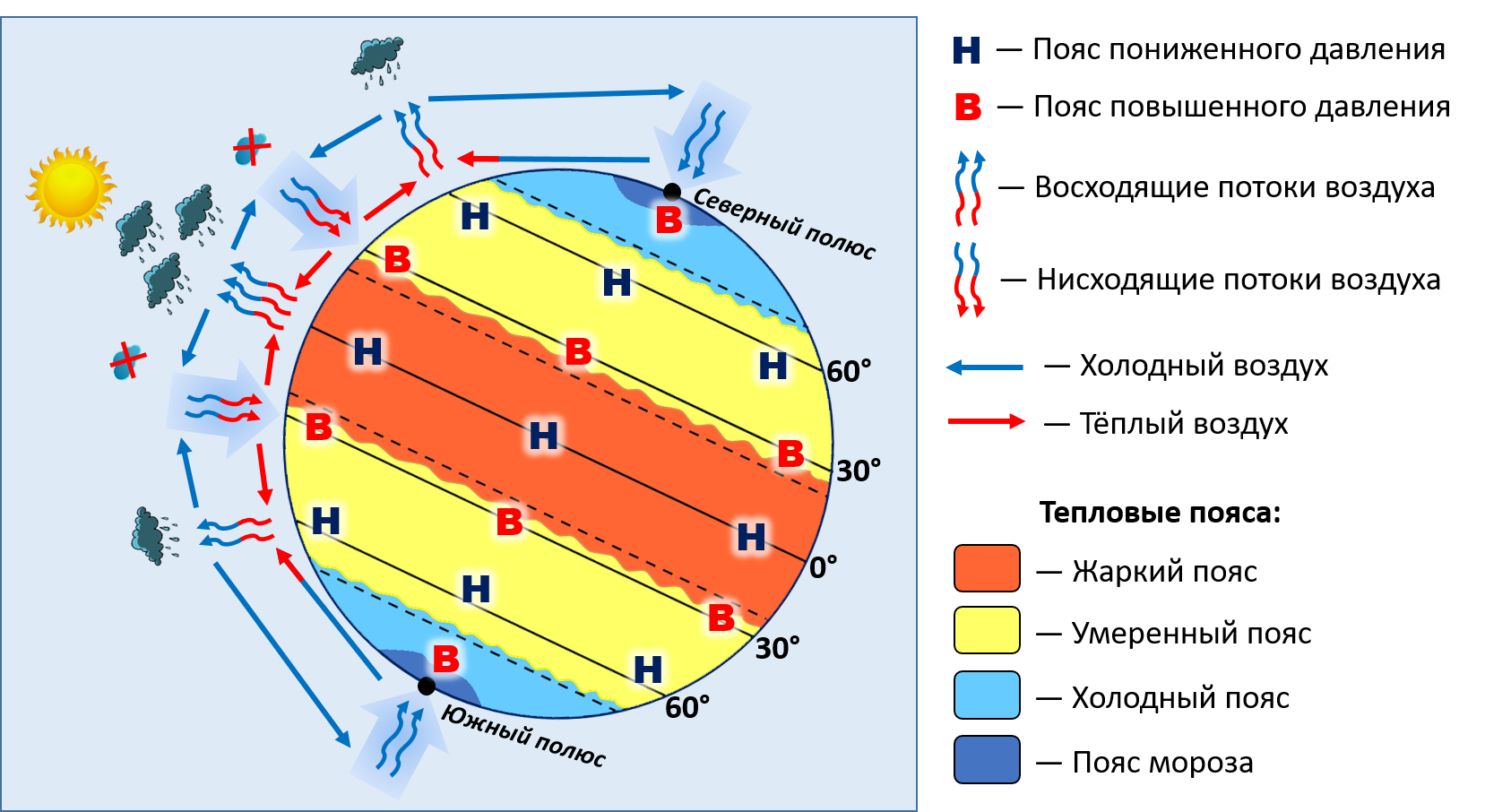 В экваториальных и умеренных широтах 
формируются пояса ПОНИЖЕННОГО ДАВЛЕНИЯ.
В тропических и полярных  - ВЫСОКОГО ДАВЛЕНИЯ
Такое распределение обуславливает формирование постоянных ветров (пассатов, ветров западного переноса, приполярных ветров), которые дуют из области высокого давления в область низкого давления.
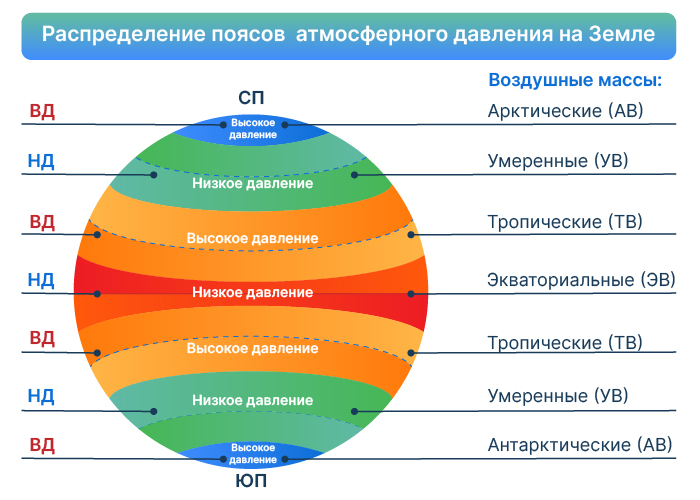 АТМОСФЕРНЫЕ ОСАДКИ – вода в твердом или жидком виде, выпавшая на земную поверхность из атмосферы.
КОЛИЧЕСТВО ОСАДКОВ – это толщина слоя выпавшей воды в миллиметрах. 
Для измерения жидких осадков применяется ОСАДКОМЕР.
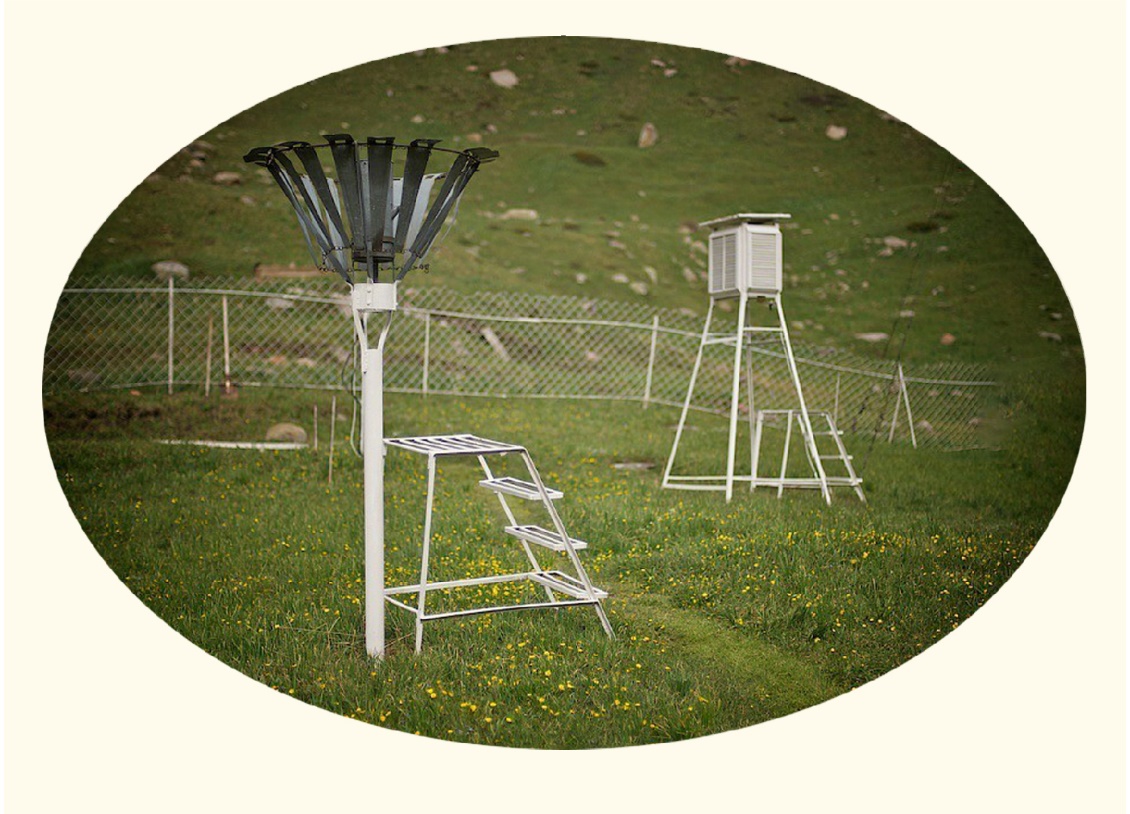 Количество осадков зависит от:
Удаленность от океана
Близость теплых и холодных течений
Особенности рельефа местности
Смена сезонов года
Ветры
Изогиеты – линии, соединяющие на карте точки с одинаковым количеством осадков.
Самый влажный – ЭКВАТОРИАЛЬНЫЙ
Самый сухой – ТРОПИЧЕСКИЙ

ЭКВАТОРИАЛЬНЫЕ ШИРОТЫ – 1500-200 мм/год
УМЕРЕННЫЕ ШИРОТЫ – 1000 мм/год
ТРОПИЧЕСКИЕ ШИРОТЫ – 100-400 мм/год
ПОЛЯРНЫЕ ОБЛАСТИ – до 100-200 мм/год
Распределение атмосферных осадков связано с:
Особенности температурного режима
Атмосферное давление
Общая циркуляция атмосферы
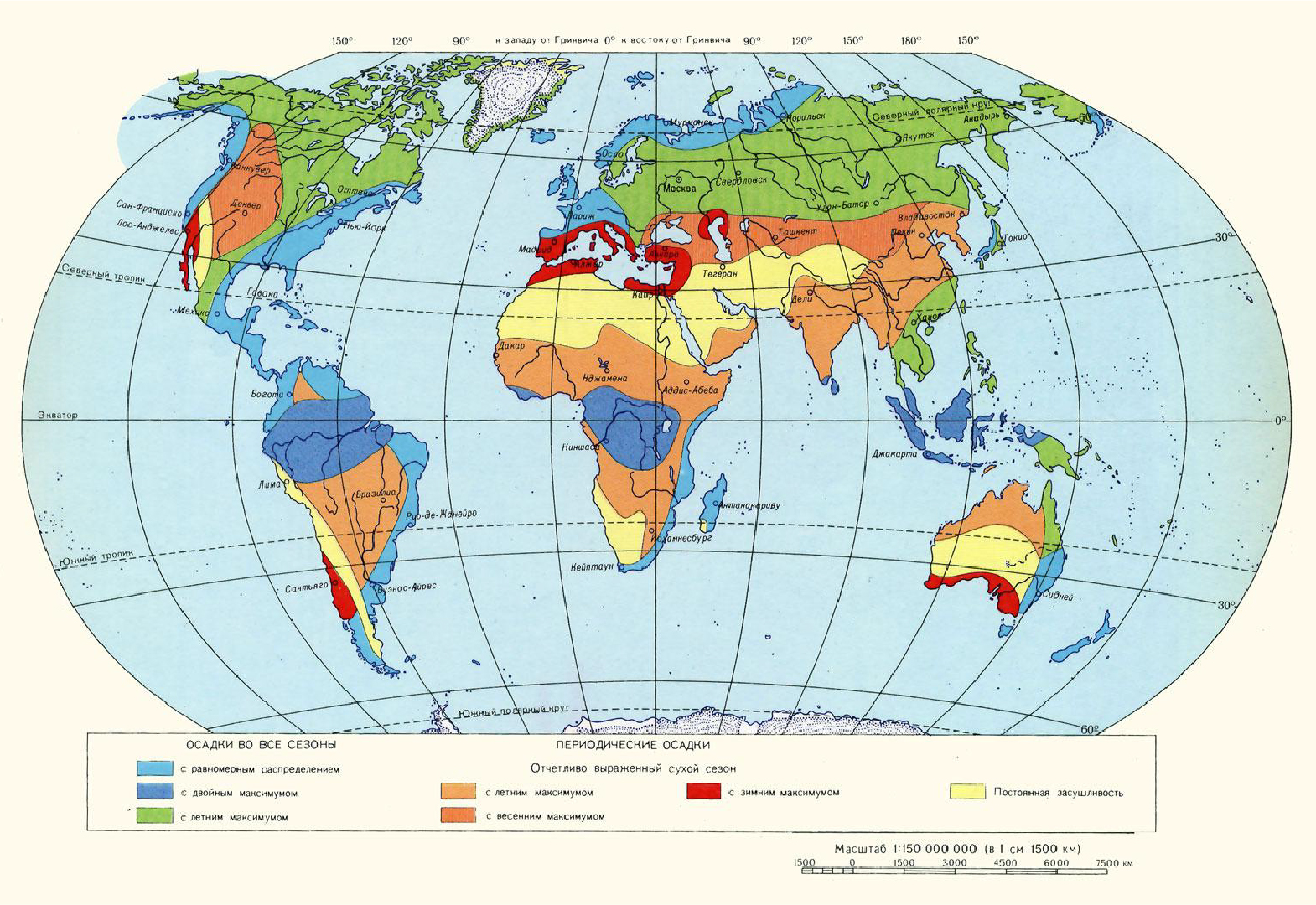 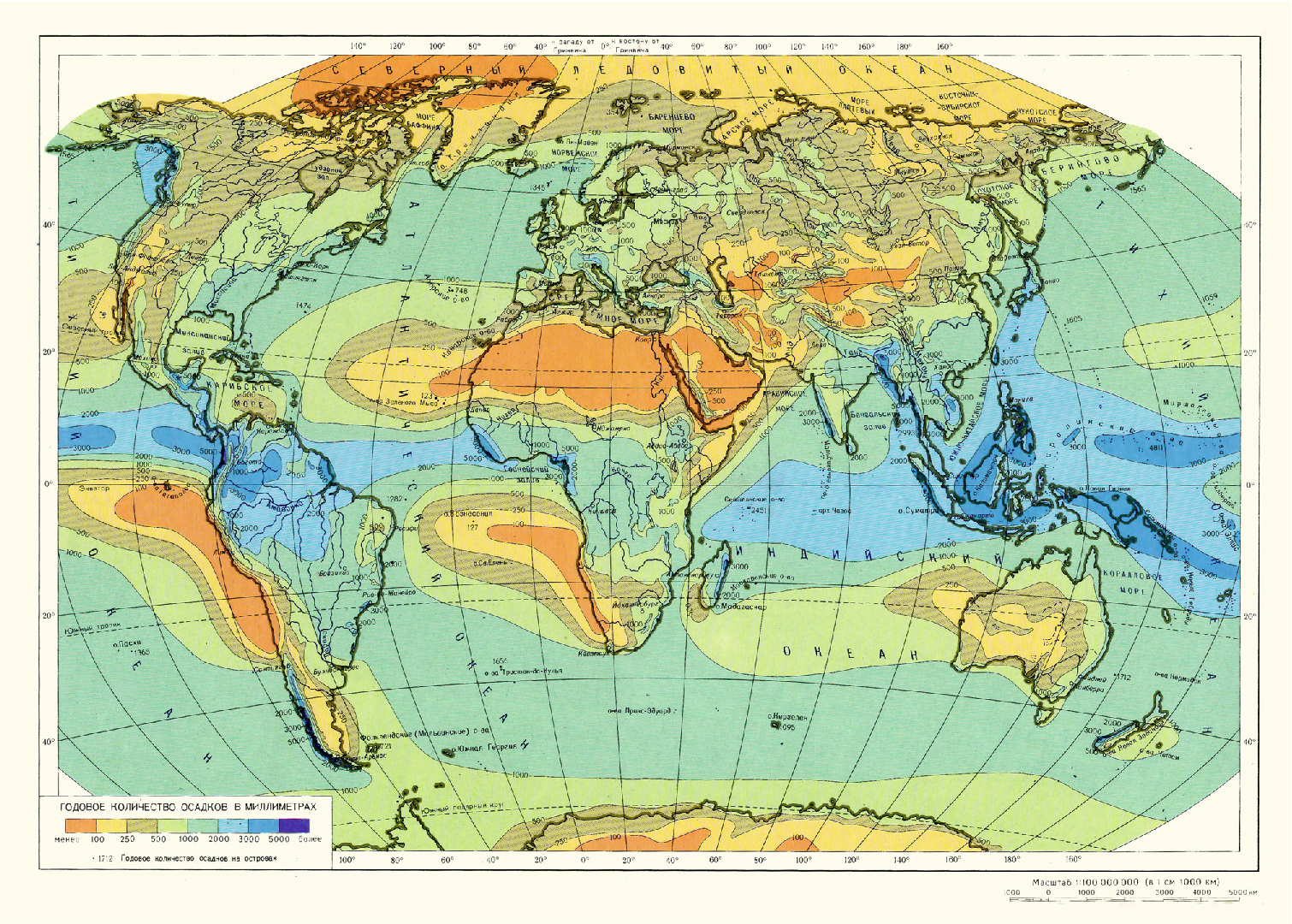 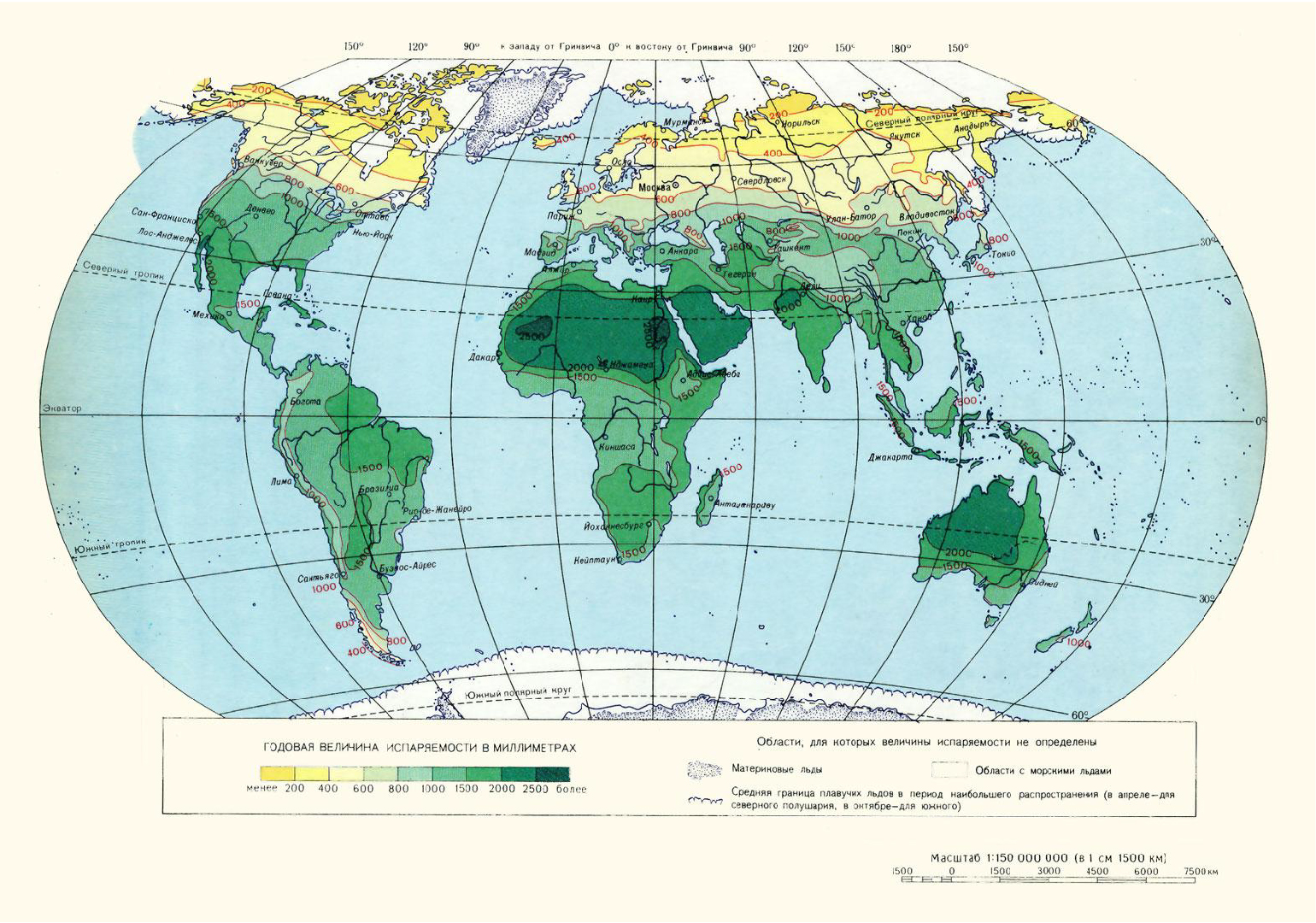 Испаряемость — условная величина, характеризующая возможное испарение в данной местности при существующих в ней атмосферных условиях.
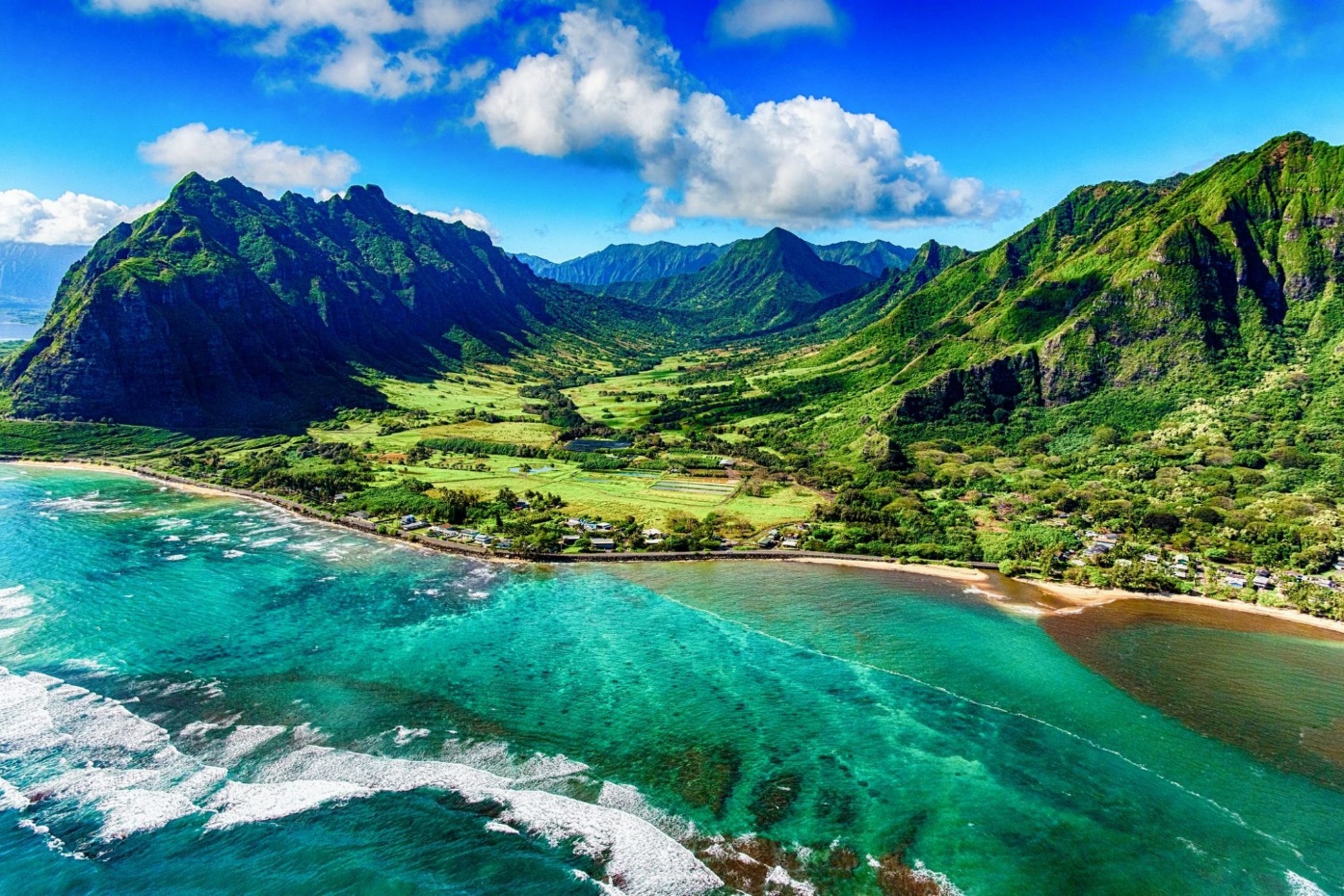 Самые «мокрые» места на Земле
Долина ЧЕРАПУНДЖИ (предгорье Гималаев 12000 мм/год)
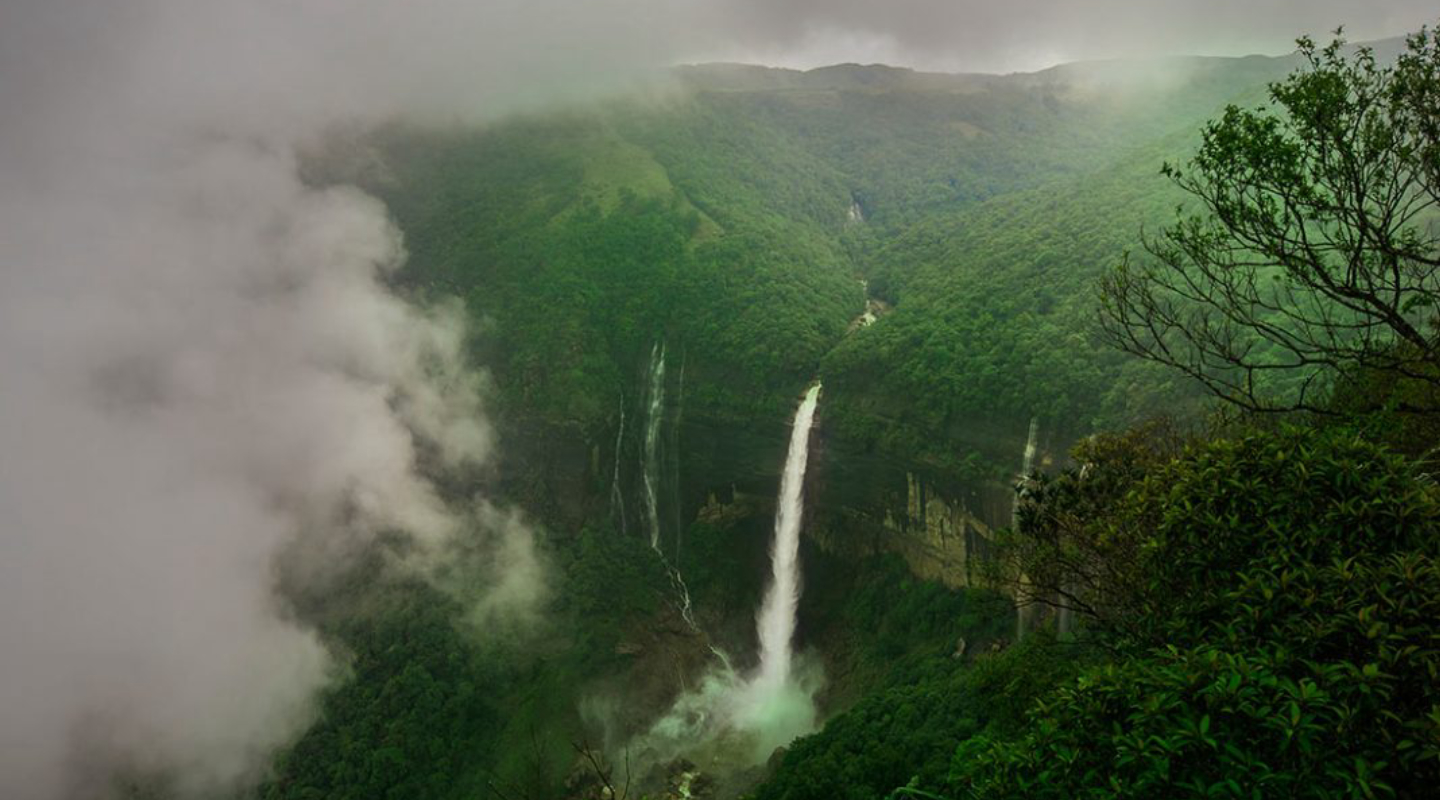 ГАВАЙСКИЕ ОСТРОВА  - 12500 мм/год
Самое «сухое» место на Земле
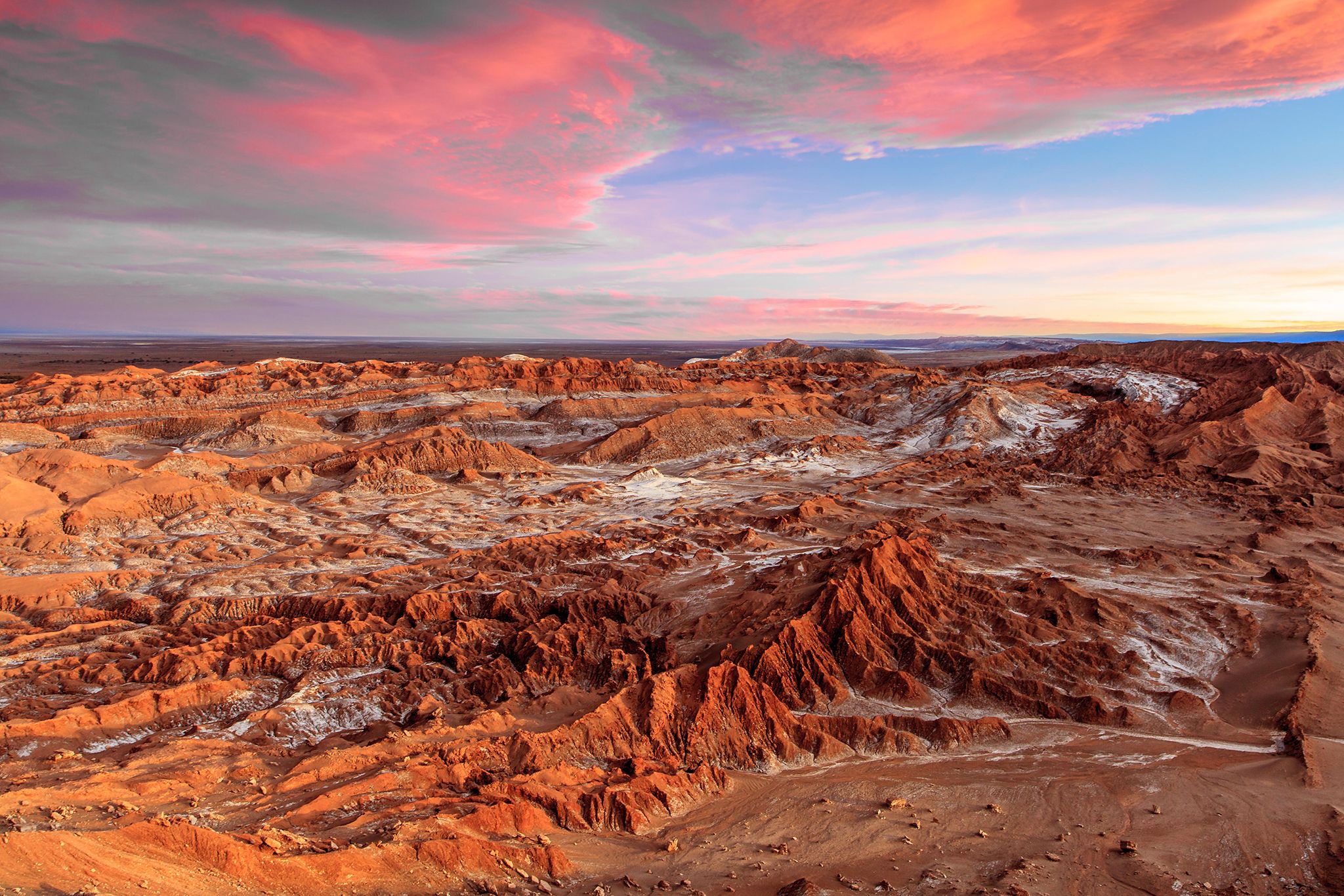 Пустыня АТАКАМА (Южная Америка) – 0,01 мм/год
Домашнее задание
Параграф 13 прочитать 
Вопрос 6 стр. 49 (письменно)